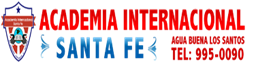 Semana DEL 18 AL  22 MAYO 2020 undécimo gradoclases virtuales
Por : Profesora Yenis Rivera S.
LOS SIGNOS DE PUNTUACIÓN
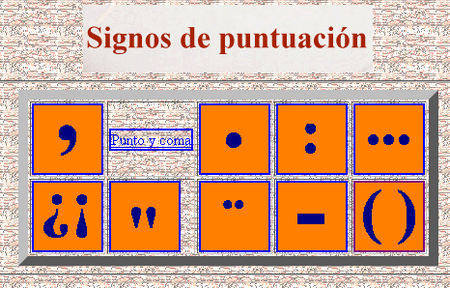 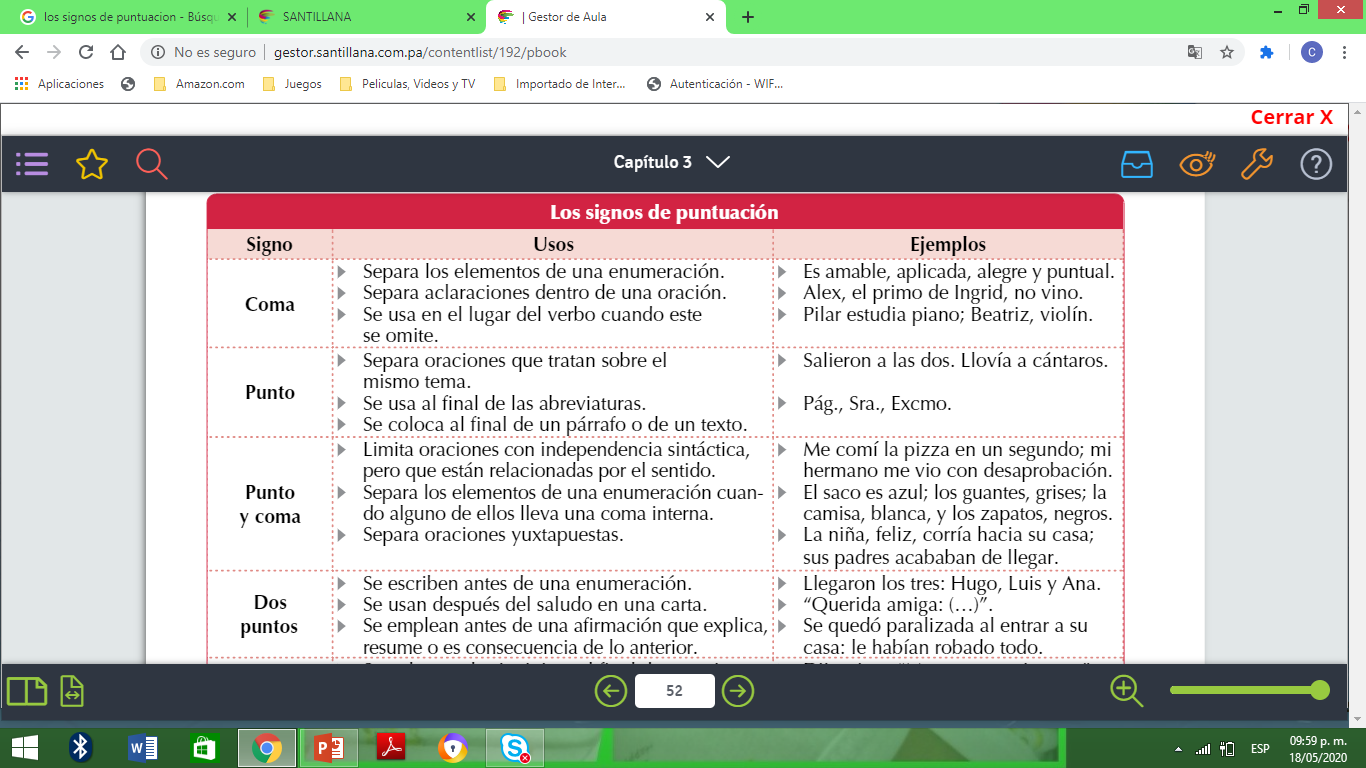 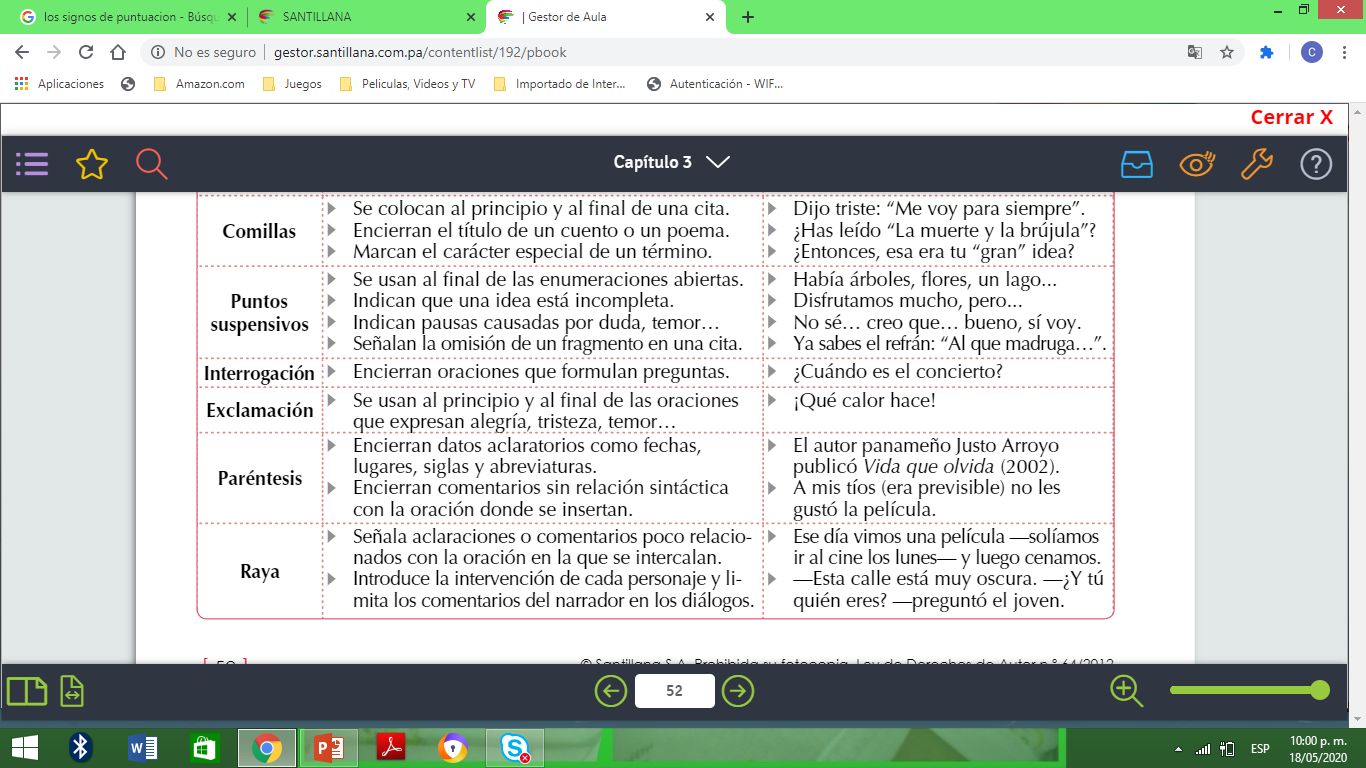 ASIGNACIÓN del tema  semana 18 al 22 de mayo 2020 página 53 PRESENTAR:EN LA PLATAFORMA DEL COLEGIO DE ESTAR HABILIDATA y  AL CORREO: yeikonena@yahoo.es
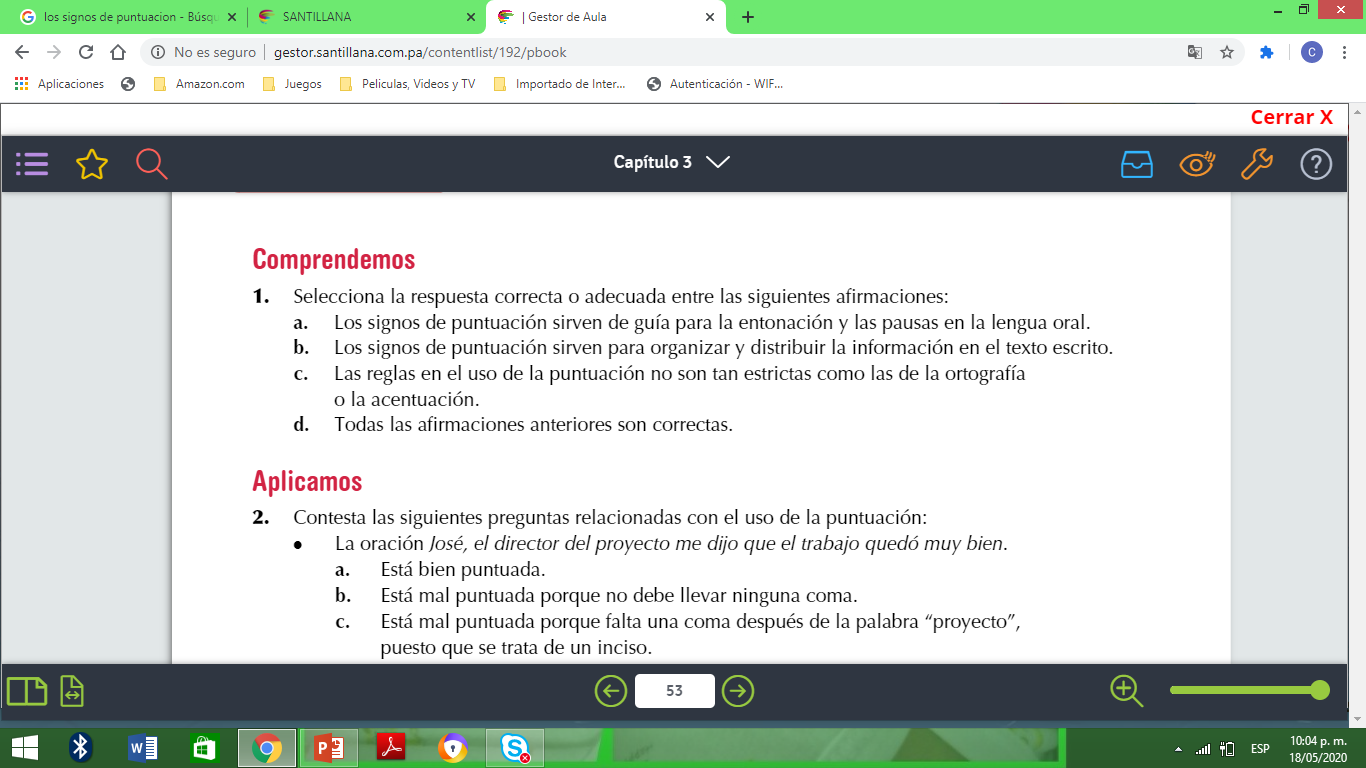 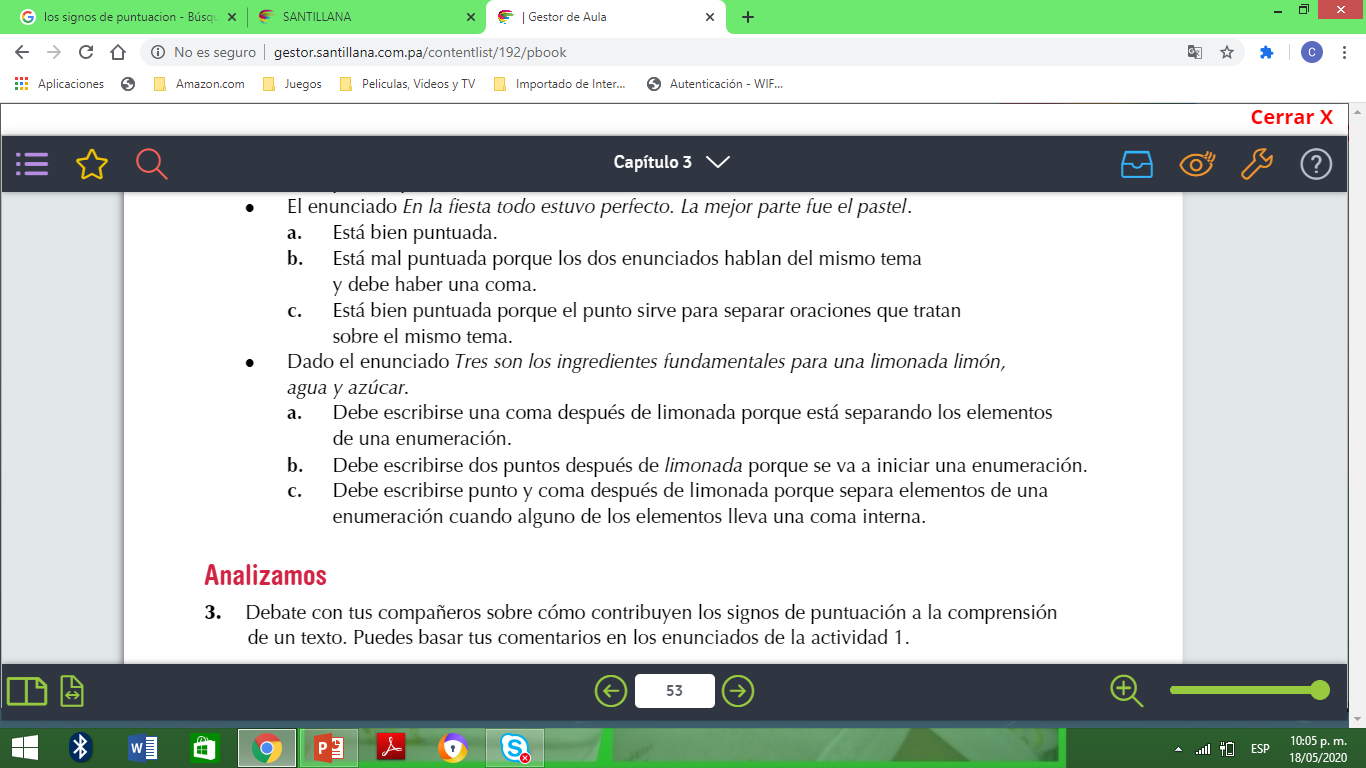 15 de mayo 
Día mundial 
de la Familia
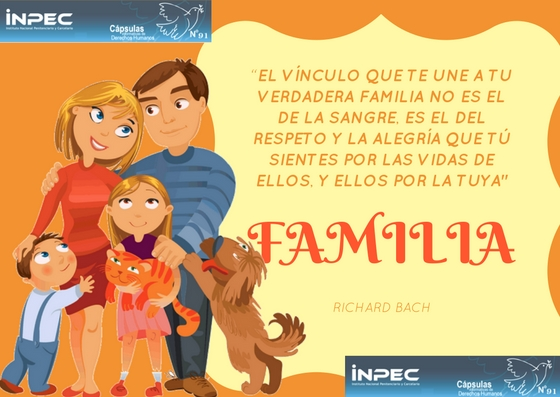 VALOR DEL MES DE MAYO
 LA SOLIDARIDAD
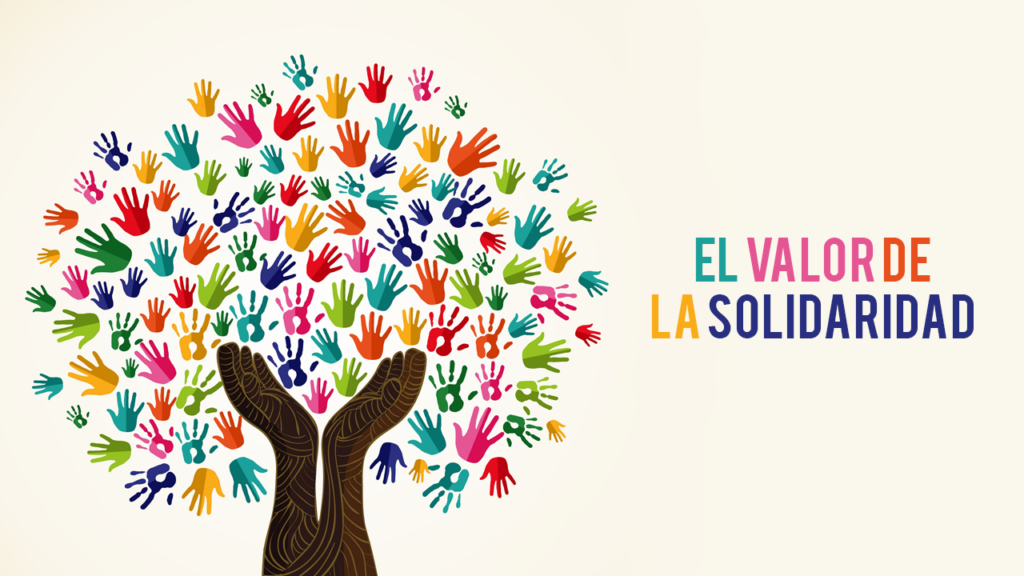 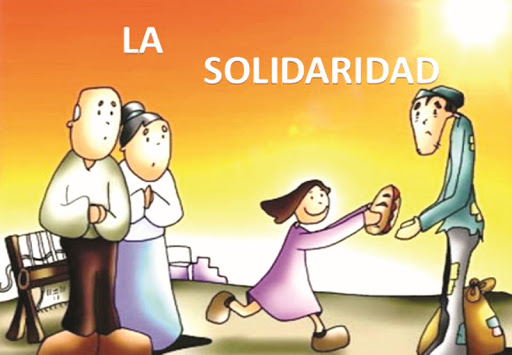 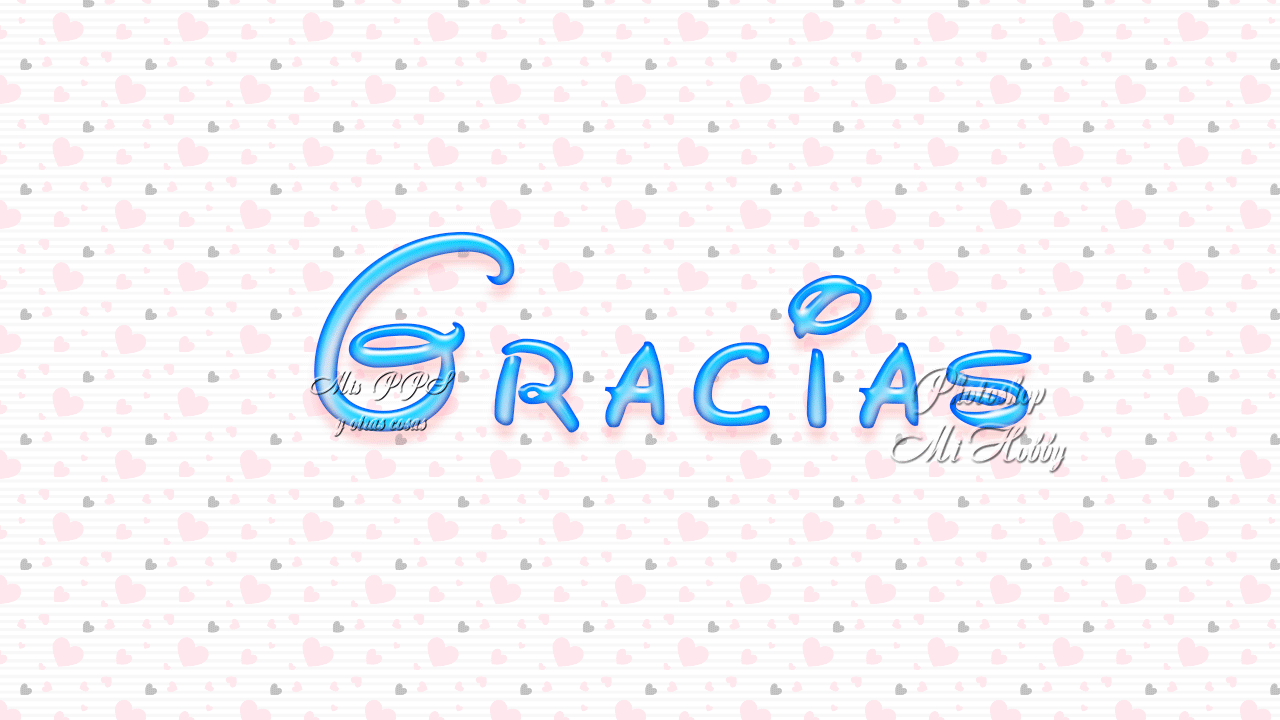